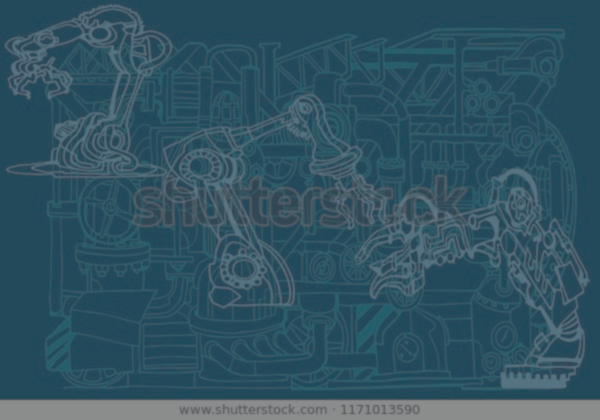 Прокач.Программисты.Август 2020.
Тренды развития робототехники на ближайшие годы
- достижений компьютерной техники
- наук о материалах
1. Новые материалы
Два перспективных материала: - нитрид галлия (GaN), который может успешно заменять кремний для производства транзисторов;

- графен, супертонкий и суперпрочный материал, из которого можно производить исполнительные приводы роботов, новые аккумуляторы и много чего еще.
2. Новые источники энергии, технологии ее сбора и хранения
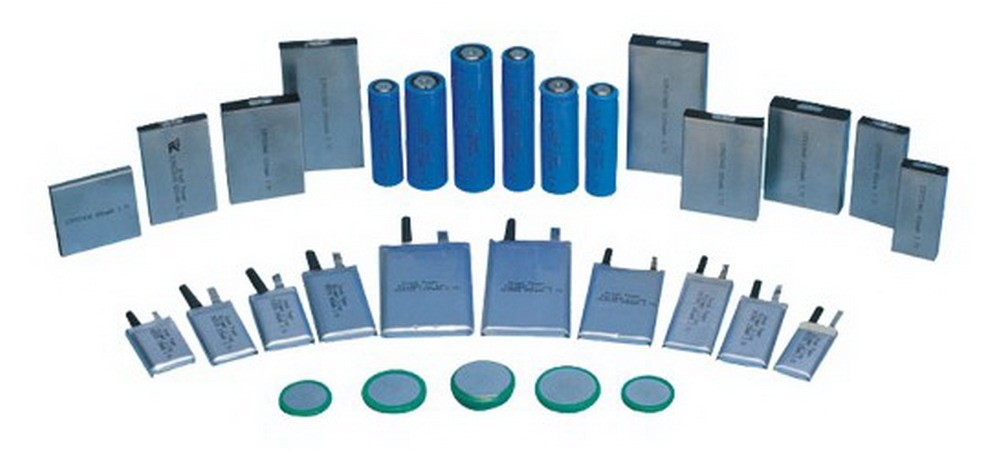 совершенствование нынешних литиевых аккумуляторов, создание новых элементов питания на основе водорода и прочее.
технология дистанционной подзарядки робота, например, от встроенных в пол или стены источников энергии.
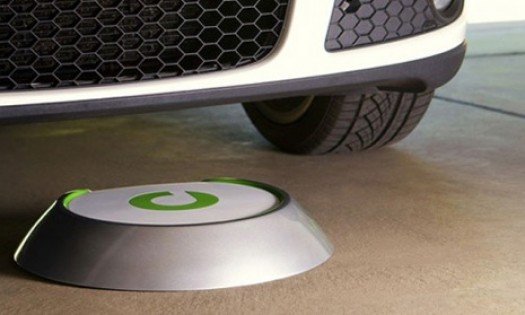 альтернативные, возобновляемые источники энергии.
Альтернативные источники энергии
Гелиоэнергетика
Ветроэнергетика
Гидроэнергетика
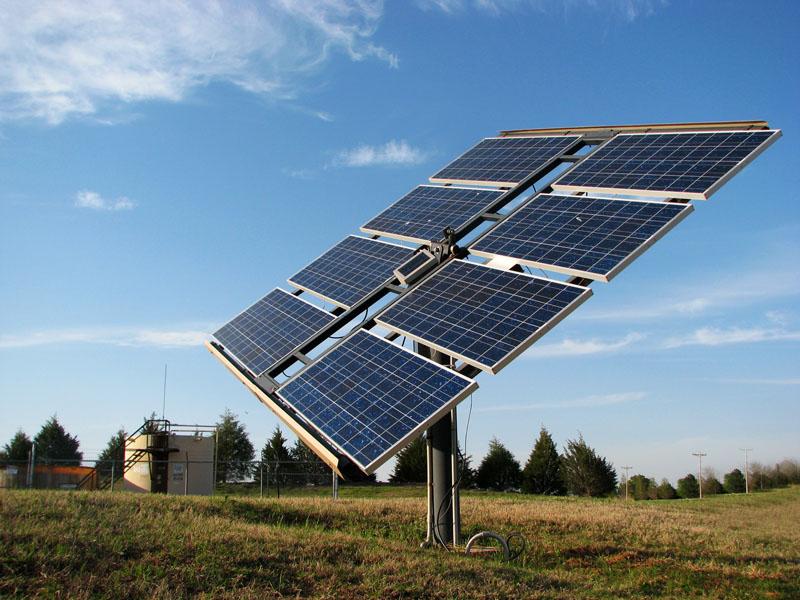 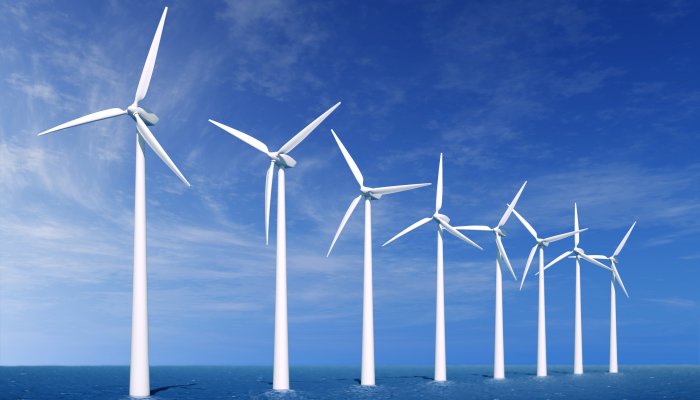 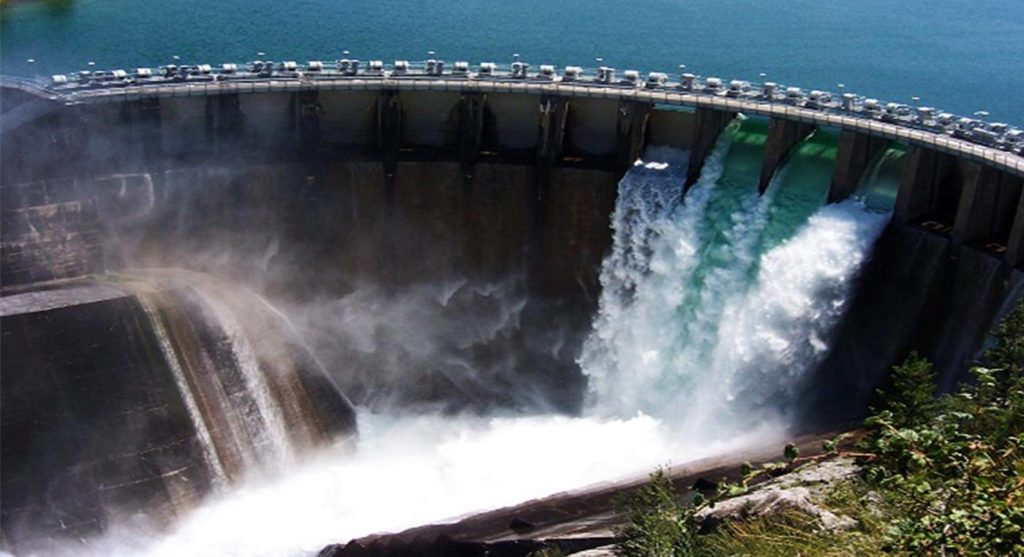 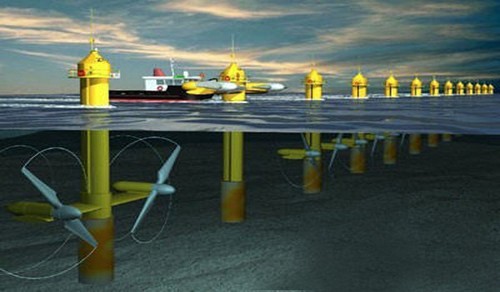 Волновая энергетика
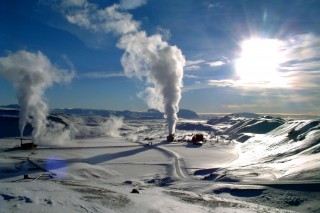 Геотермальная энергетика
3. Взаимодействие групп роботов и людей
Речь идет о системах управления беспилотным трафиком. Чтобы избежать несчастных случаев и аварий, транспортные роботы должны иметь канал взаимосвязи как с человеком, так и друг с другом.
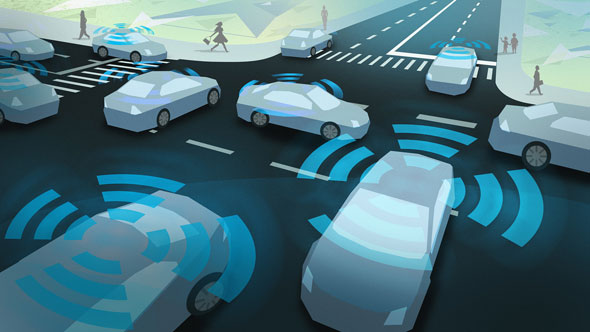 Почему беспилотный транспорт еще не заполнил городские улицы всего мира?
1) Несовершенные сенсоры
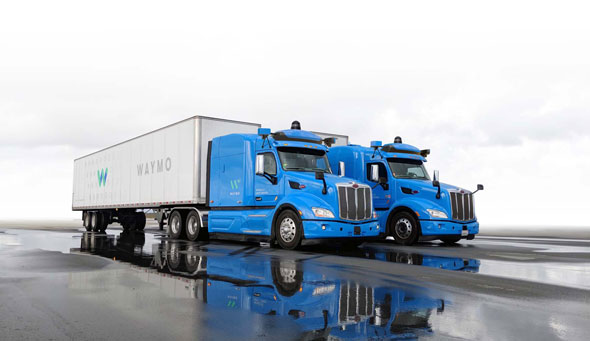 Камеры
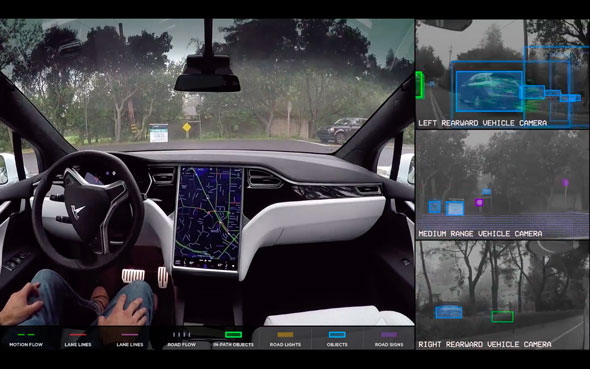 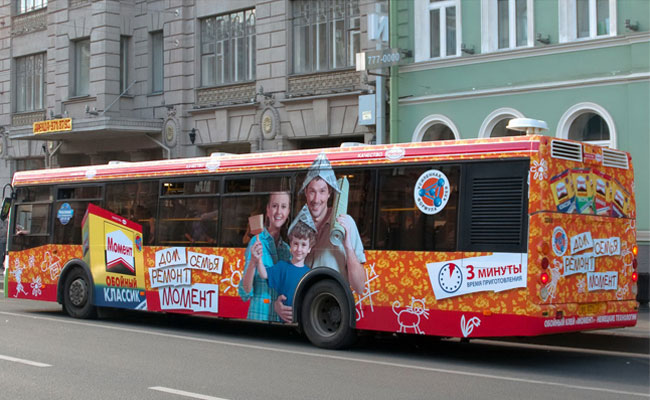 Радары ( изменение частоты, воспринимаемое наблюдателем (приёмником), вследствие движения источника излучения или движения наблюдателя (приёмника).
Лидары (с помощью луча лазера создают облако точек вокруг автомобиля)
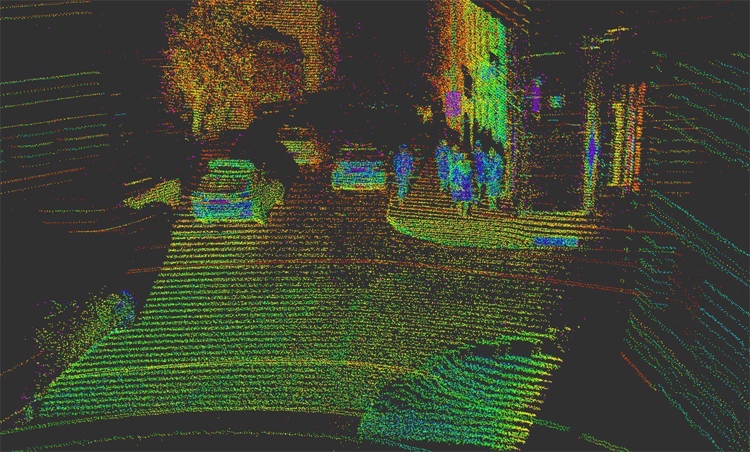 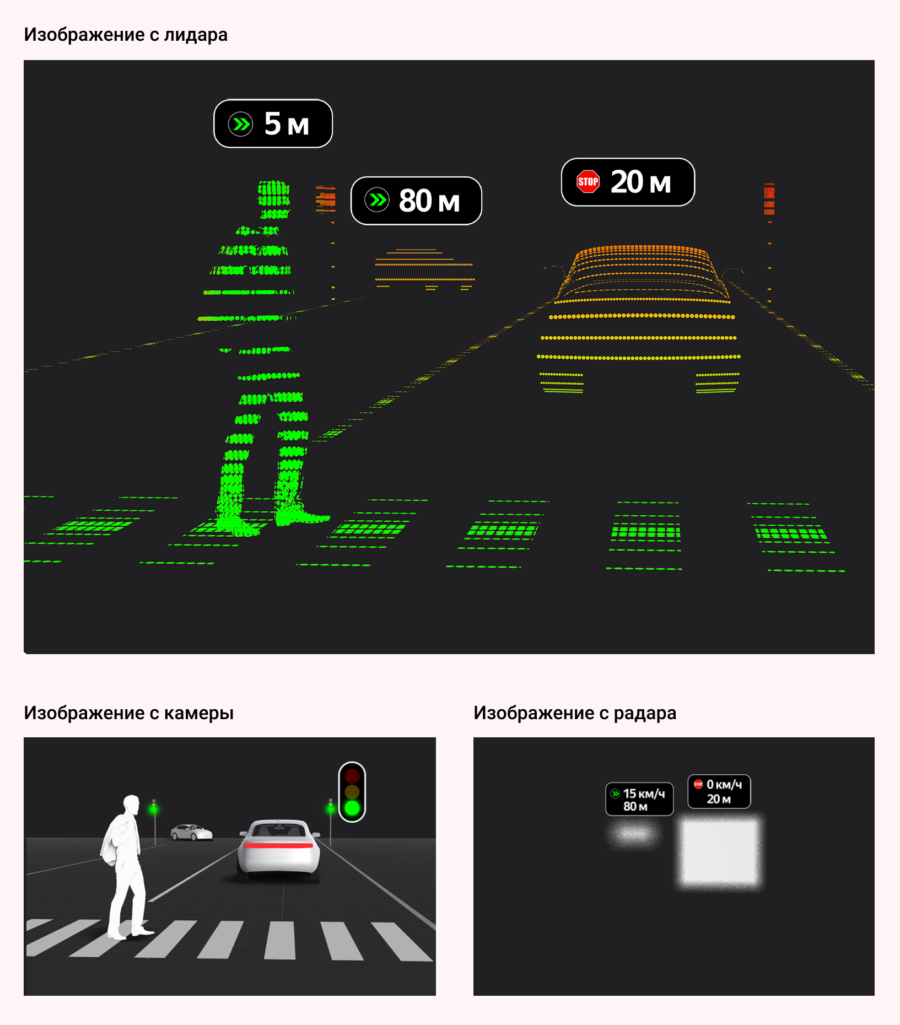 Yandex
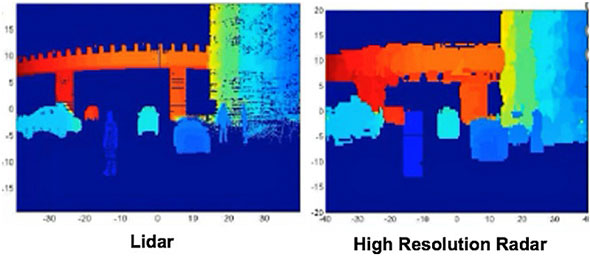 2) Искусственный интеллект
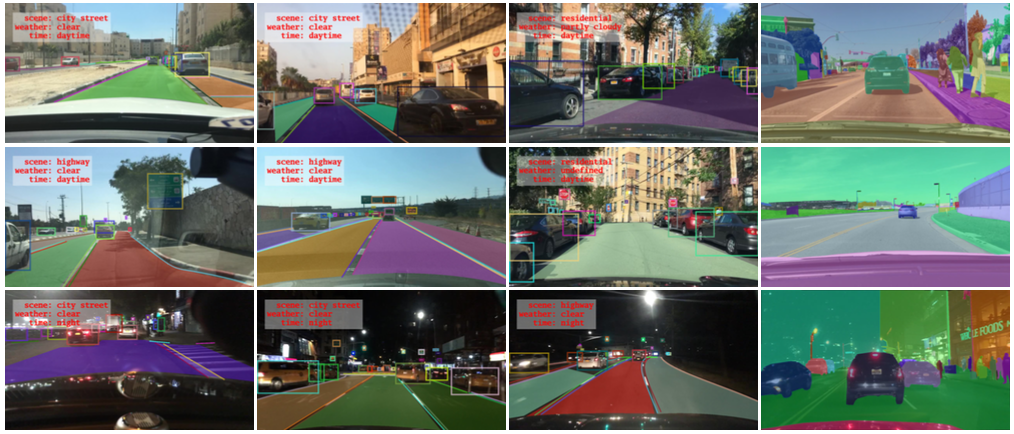 3) Навигация (используют GPS, глобальную спутниковую систему навигации)
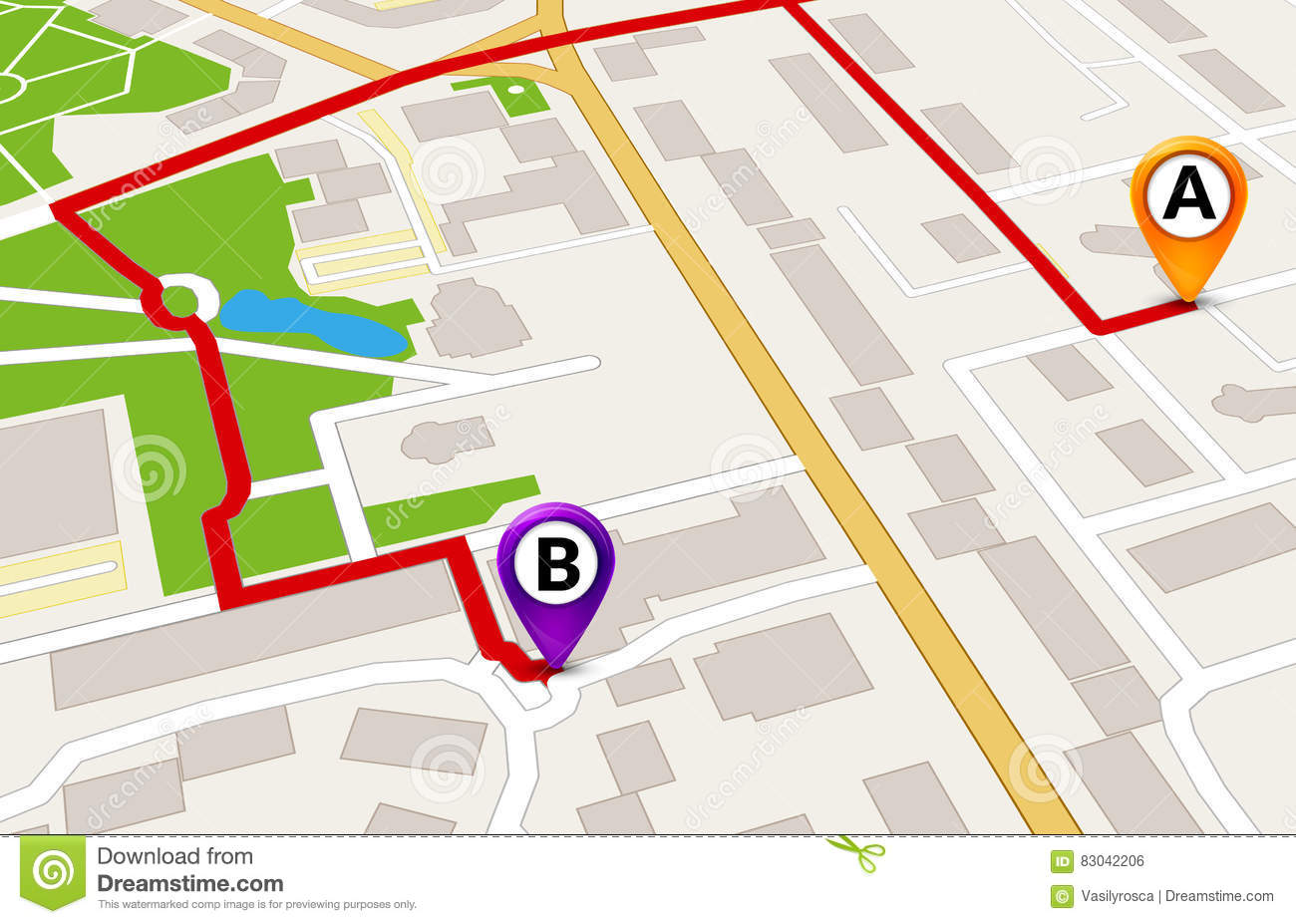 4) Взаимодействие с людьми
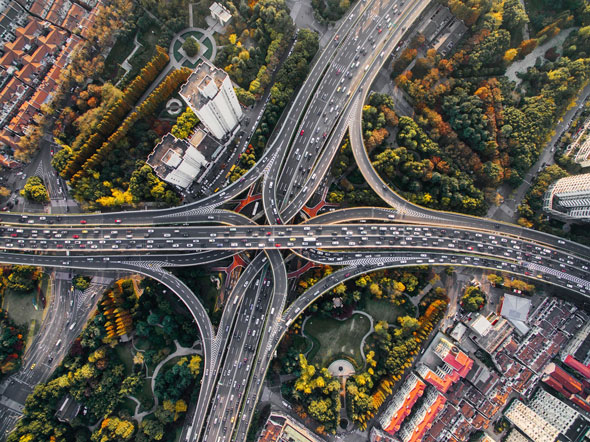 5) Энергоэффективность
Современные алгоритмы обработки данных и управления же требуют серьезных вычислительных мощностей, и это ведет к снижению энергоэффективности автомобиля. Вычислительная система беспилотника может потреблять около 2 киловатт энергии.
4. Навигация в экстремальных условиях
5. Человеко-машинное взаимодействие(наилучший результат покажет не замена людей роботами, а их сотрудничество)
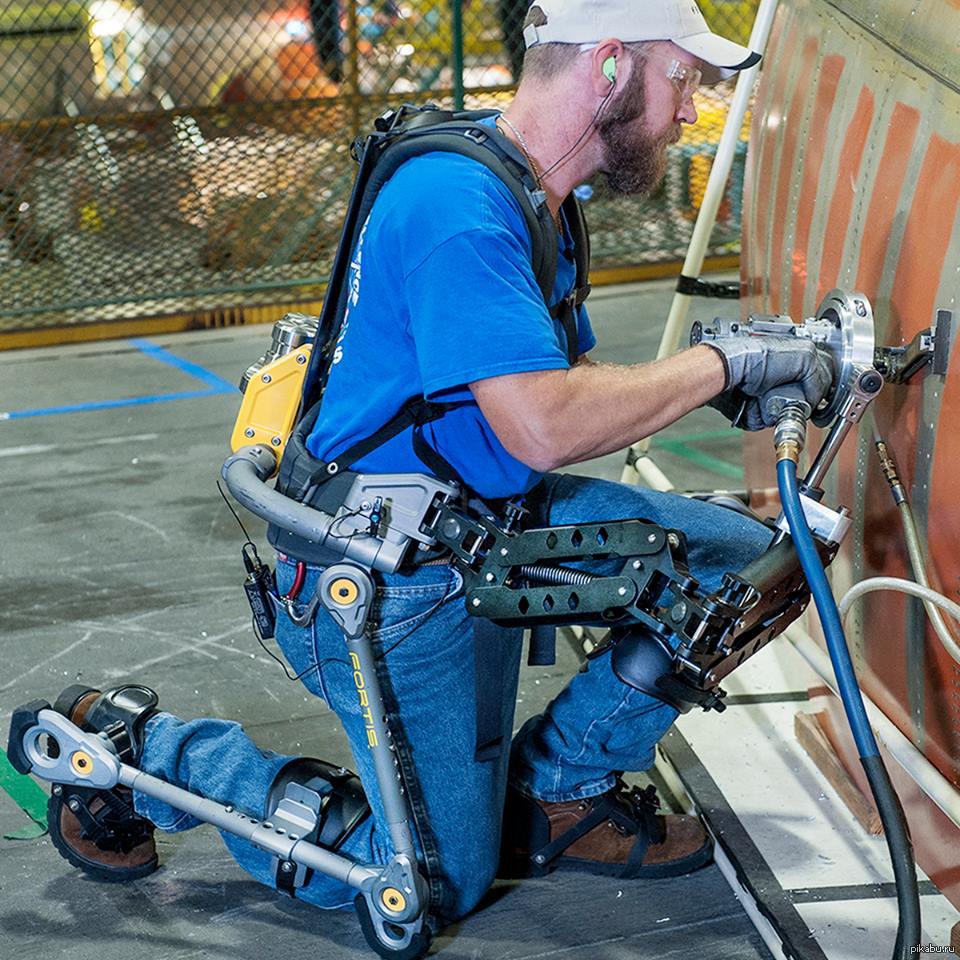 Робот как инструмент, повторяющий возможности человека

Робот как инструмент, расширяющий возможности человека
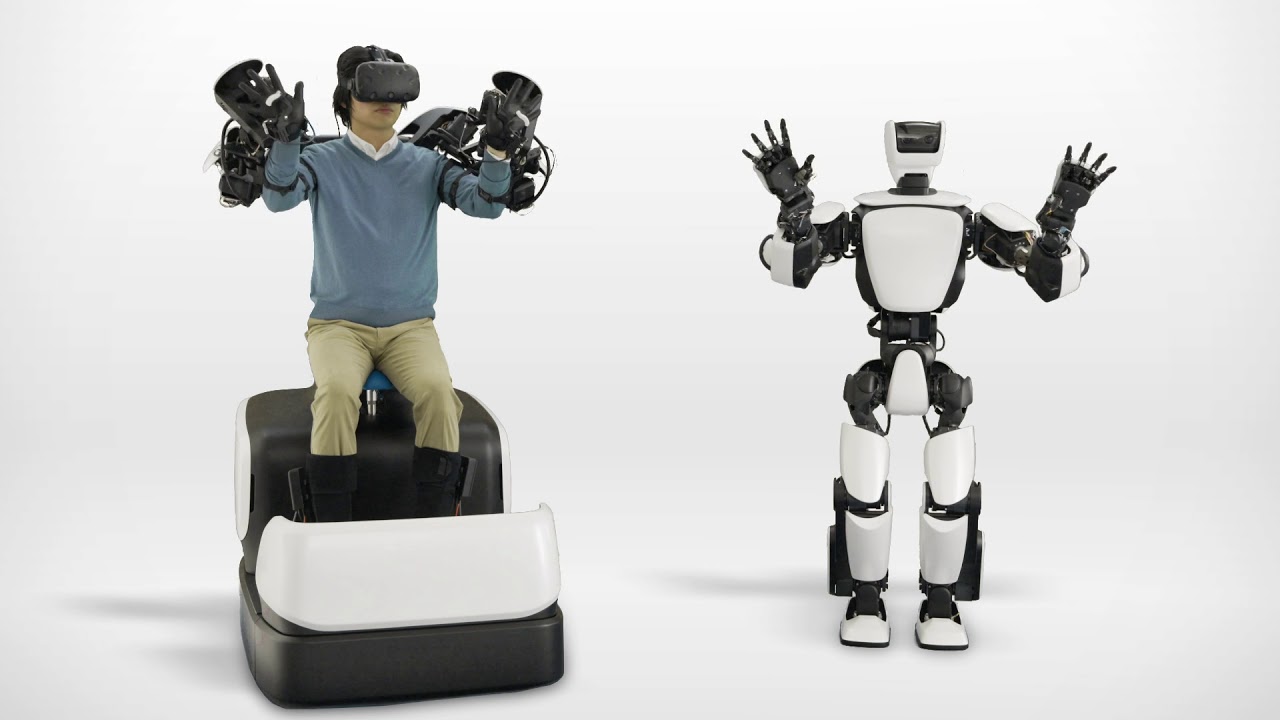 Робот-аватар, то есть машина, дистанционно управляемая человеком
6. Манипуляционная робототехника (совершенствование обратной связи сенсоров)
7. Сенсорика
Робот - это машина, которая умеет воспринимать окружающий мир с помощью сенсоров, обрабатывать полученные таким образом сигналы и соответствующим образом реагировать
Удешевление, упрощение и совершенствование возможностей сенсорики
8. Новый привод
новые двигатели и редукторы
9. Проектирование и производство
Системы виртуального прототипирования
10. Машинное и глубокое обучение
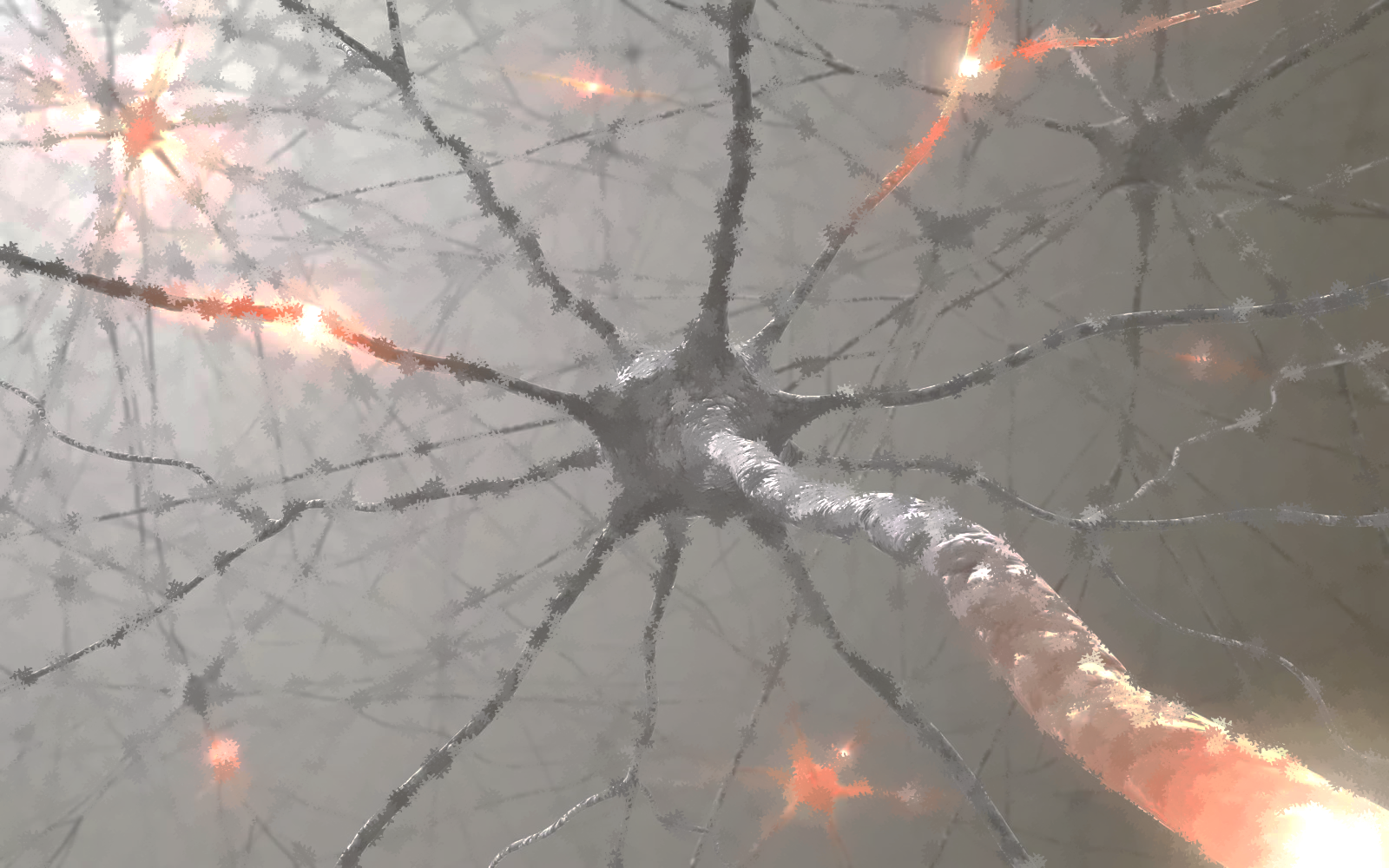 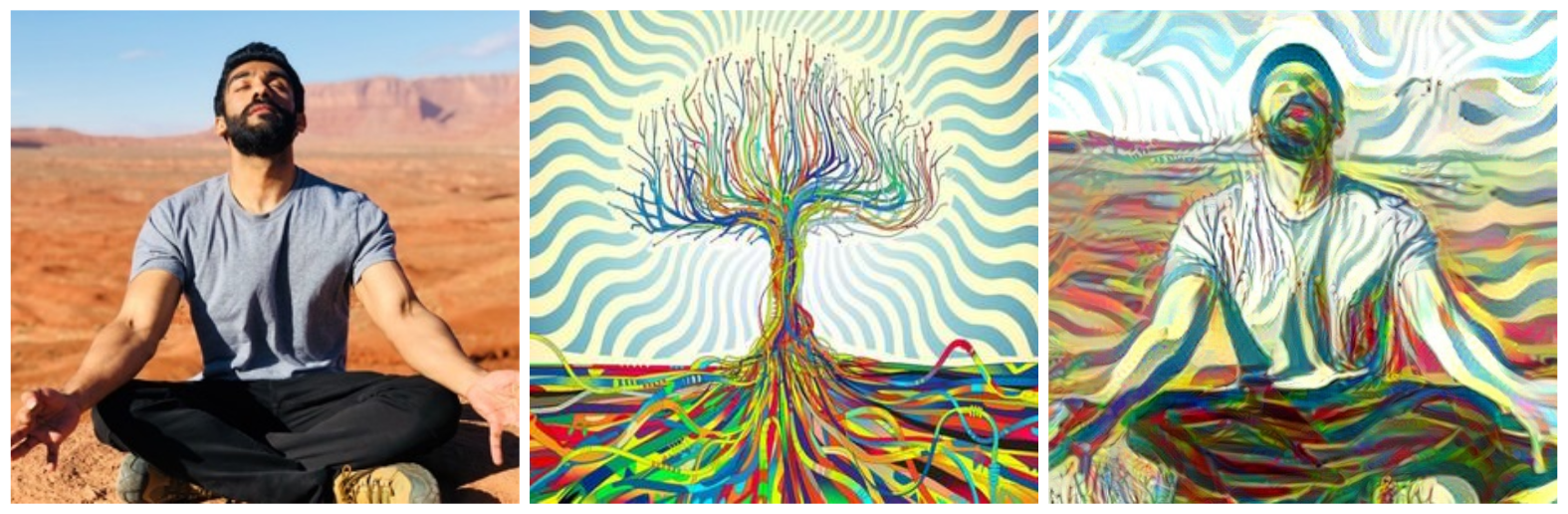 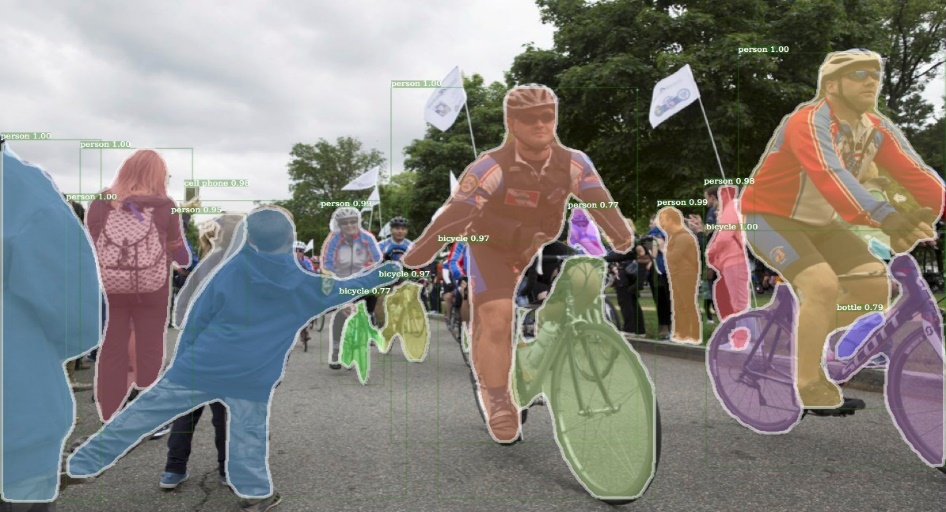 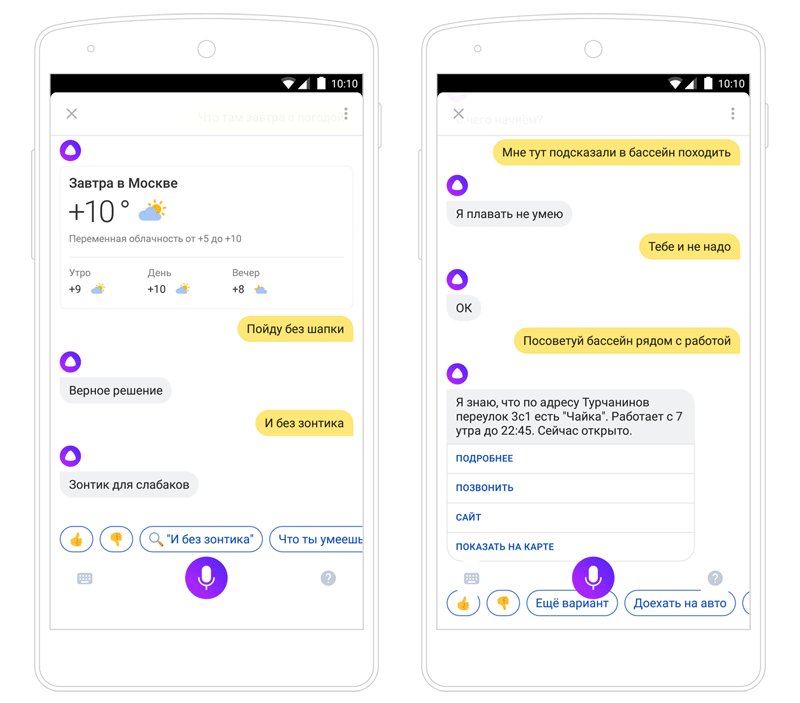 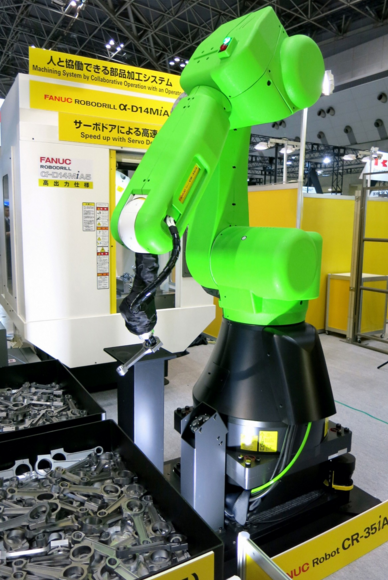 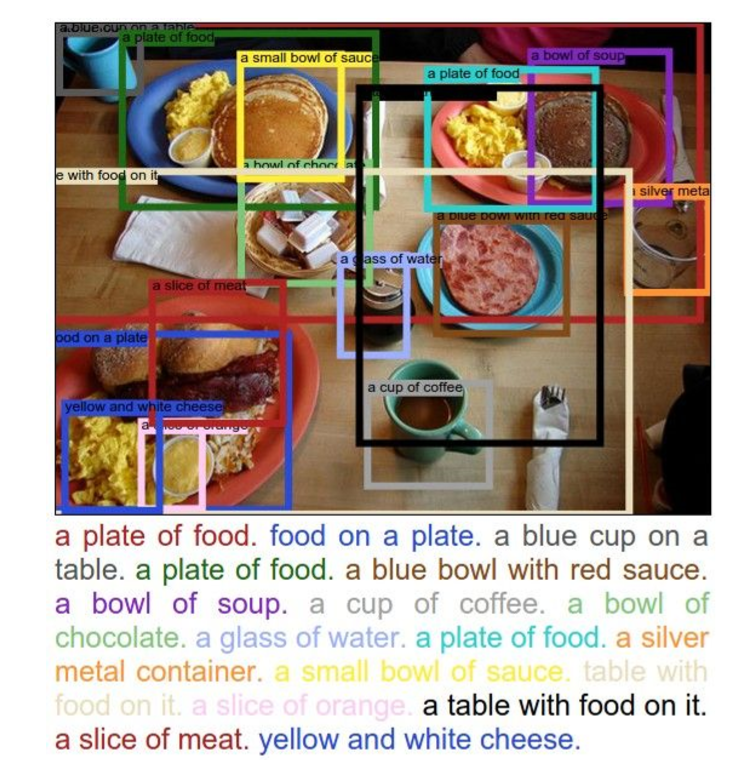 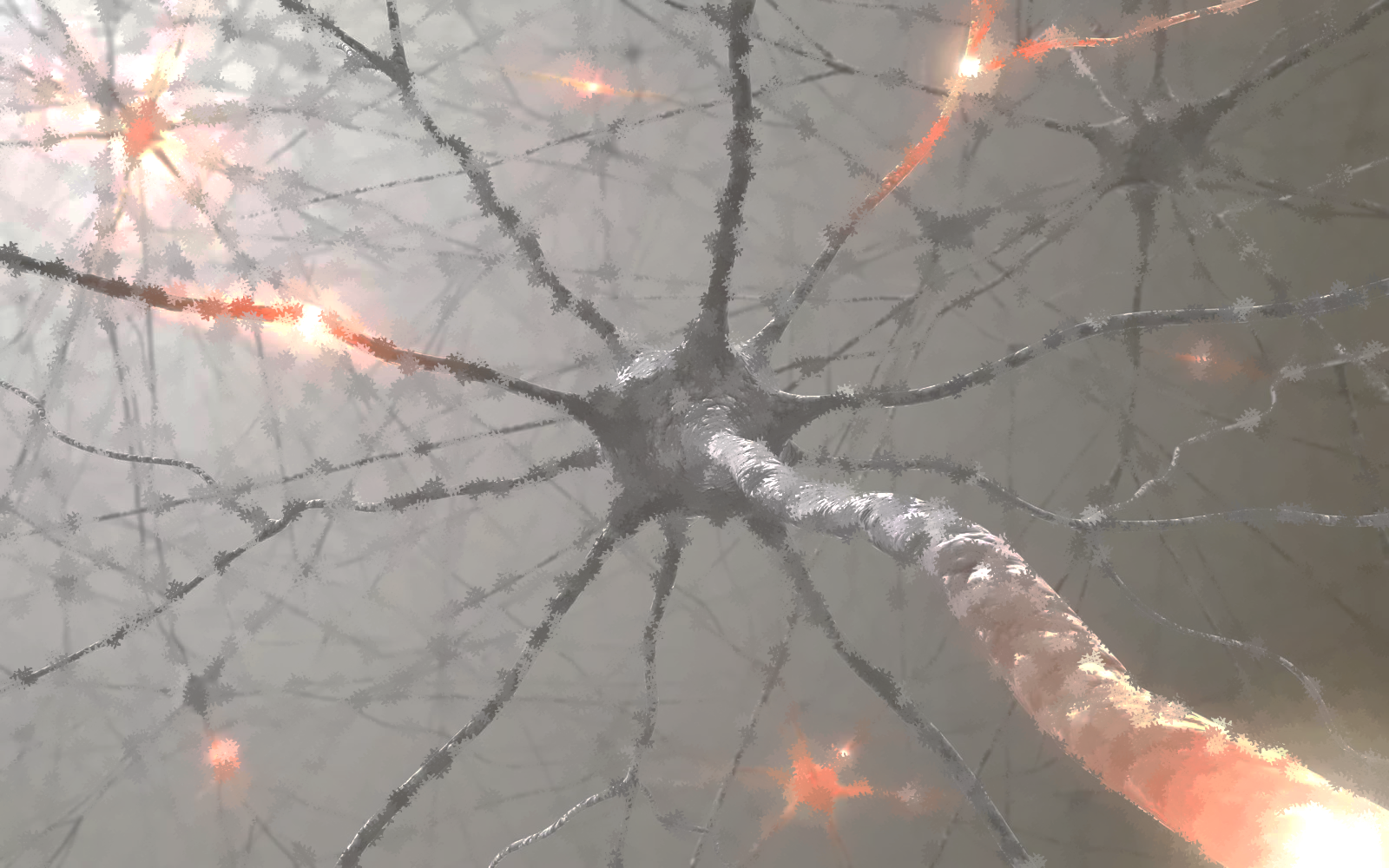 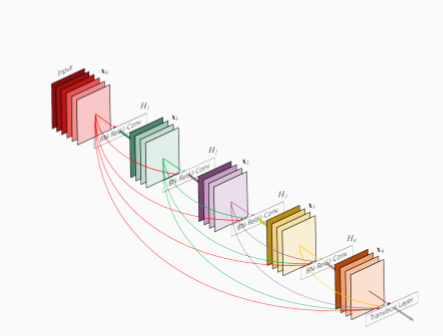 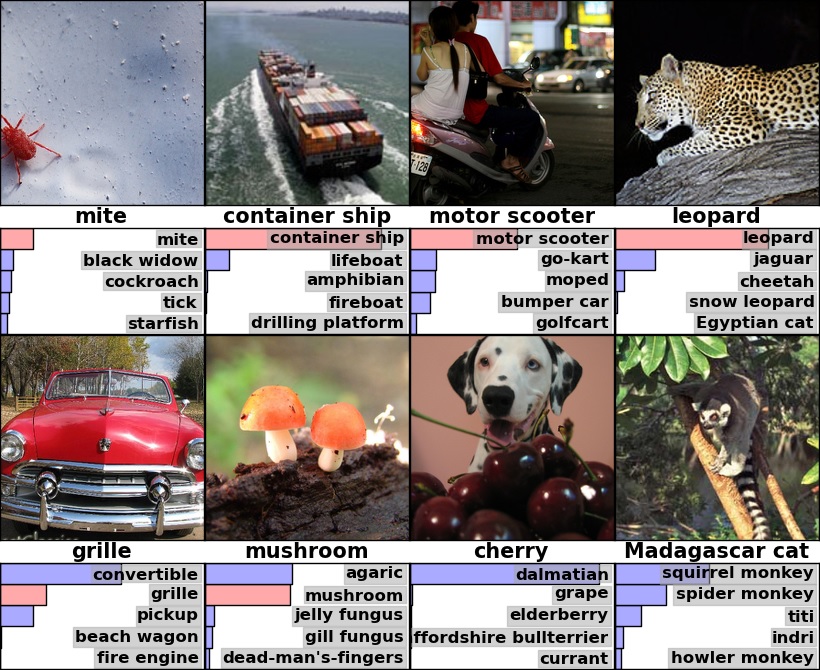 Глубокое обучение, новые архитектуры сетей
Доступные вычислительные мощности
Открытые массивы данных
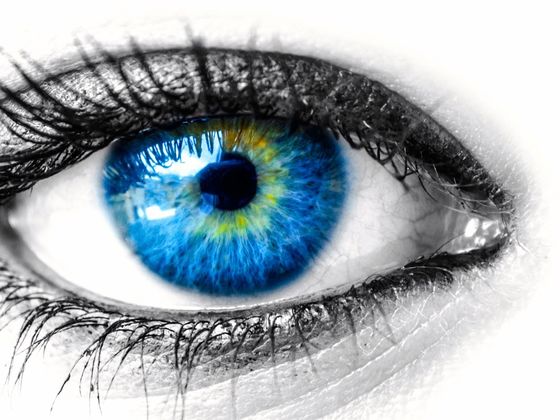 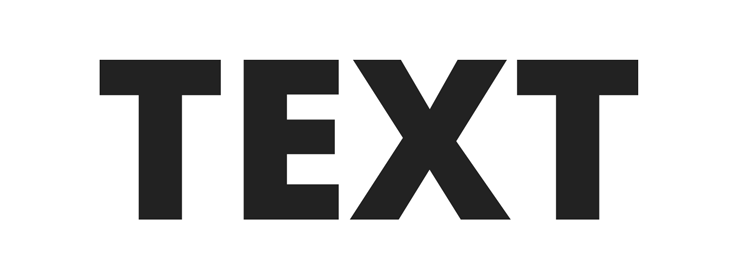 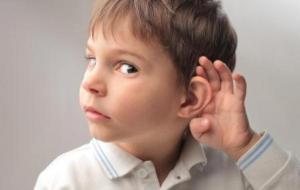 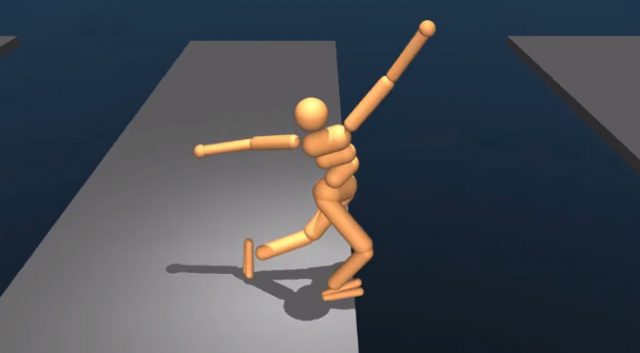 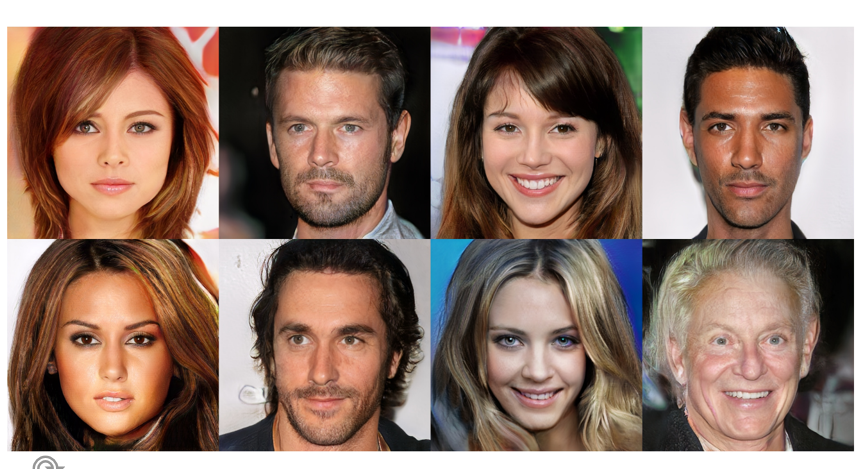 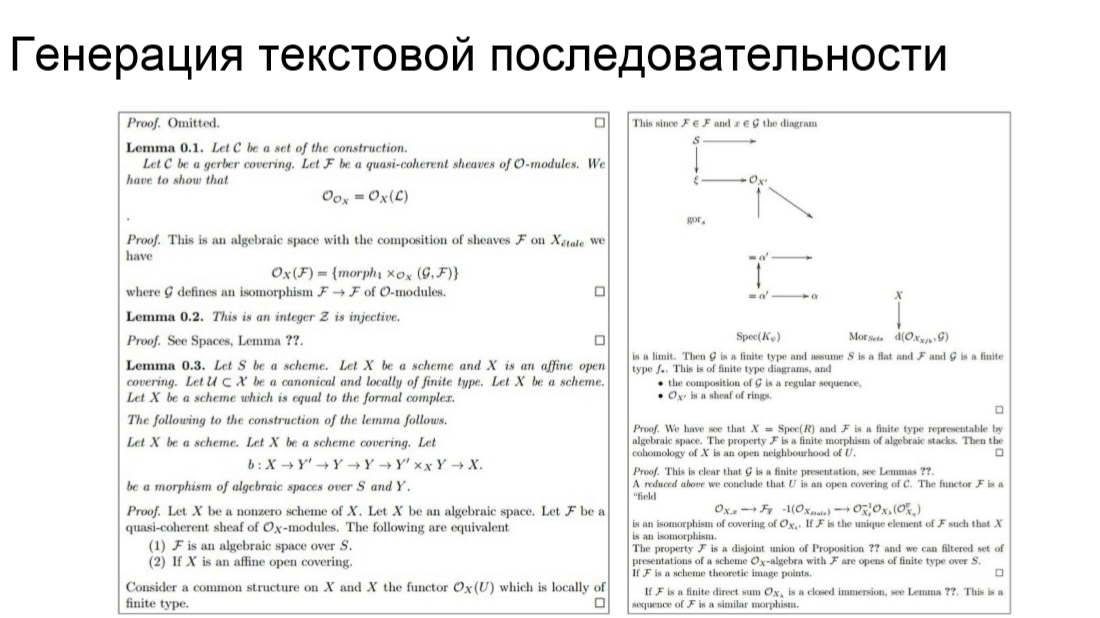 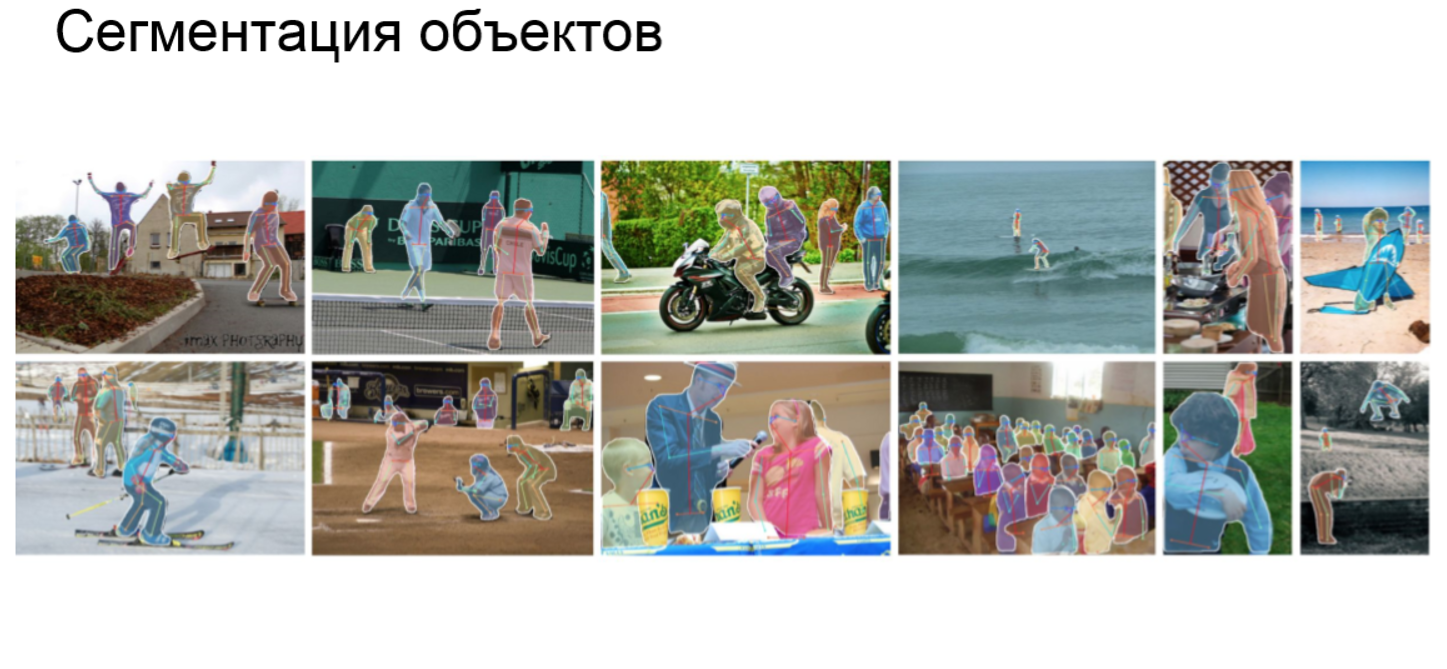 Задачи в области компьютерного зрения
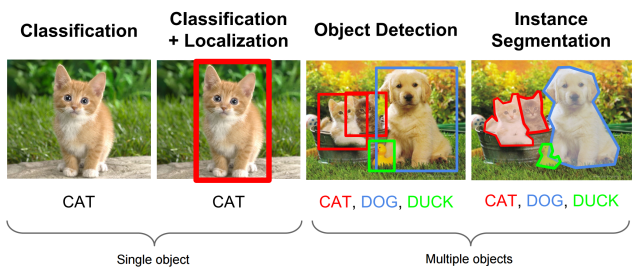 Детекция объектов
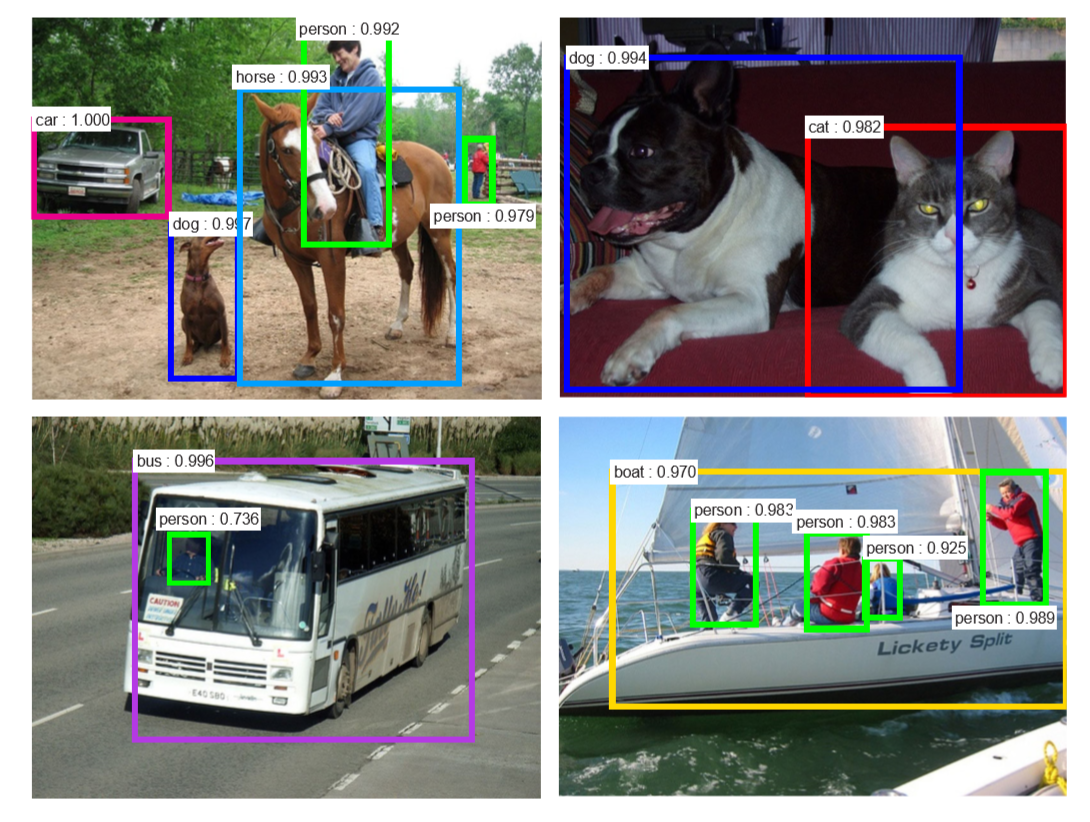 Style Transfer
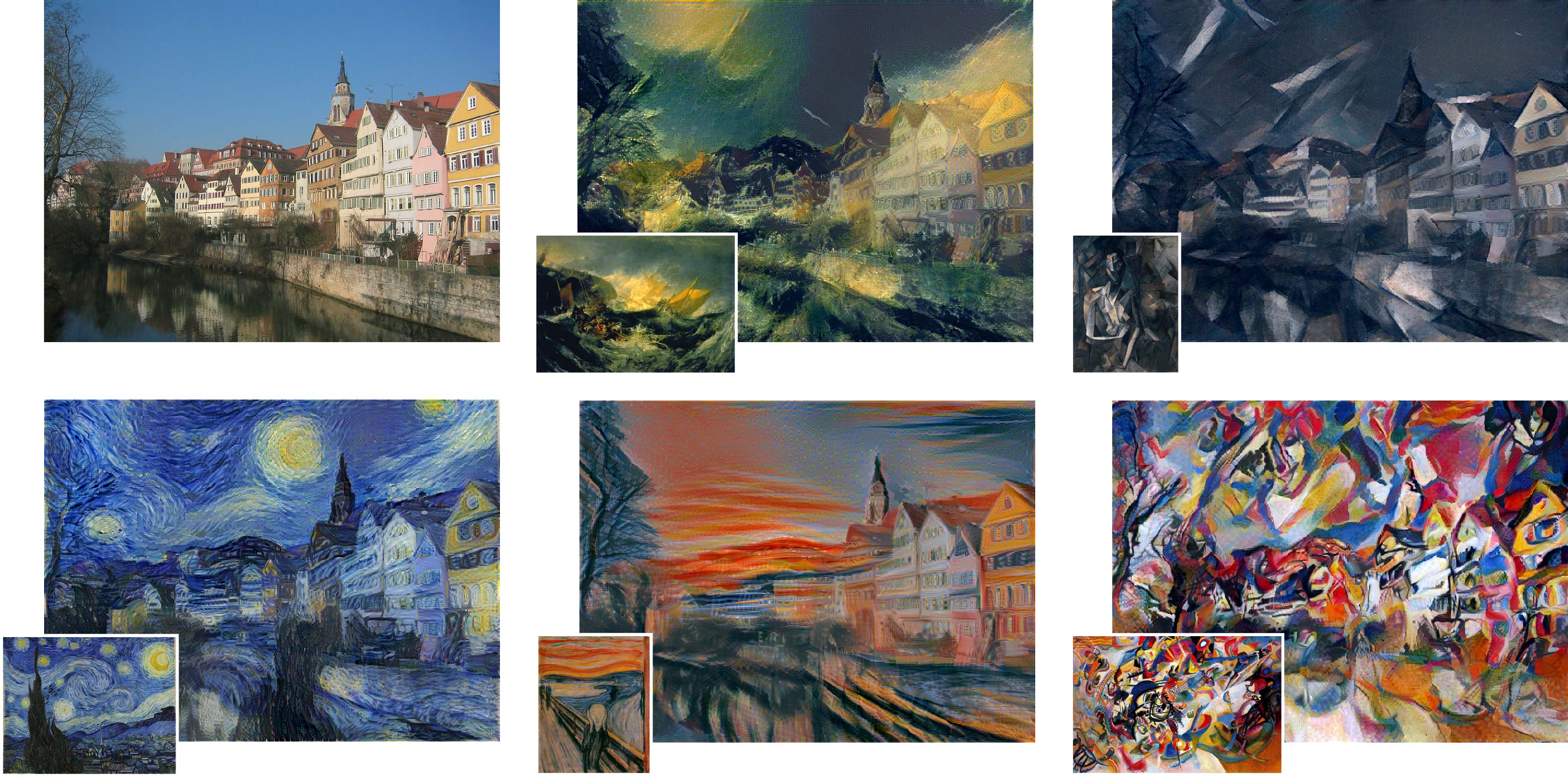 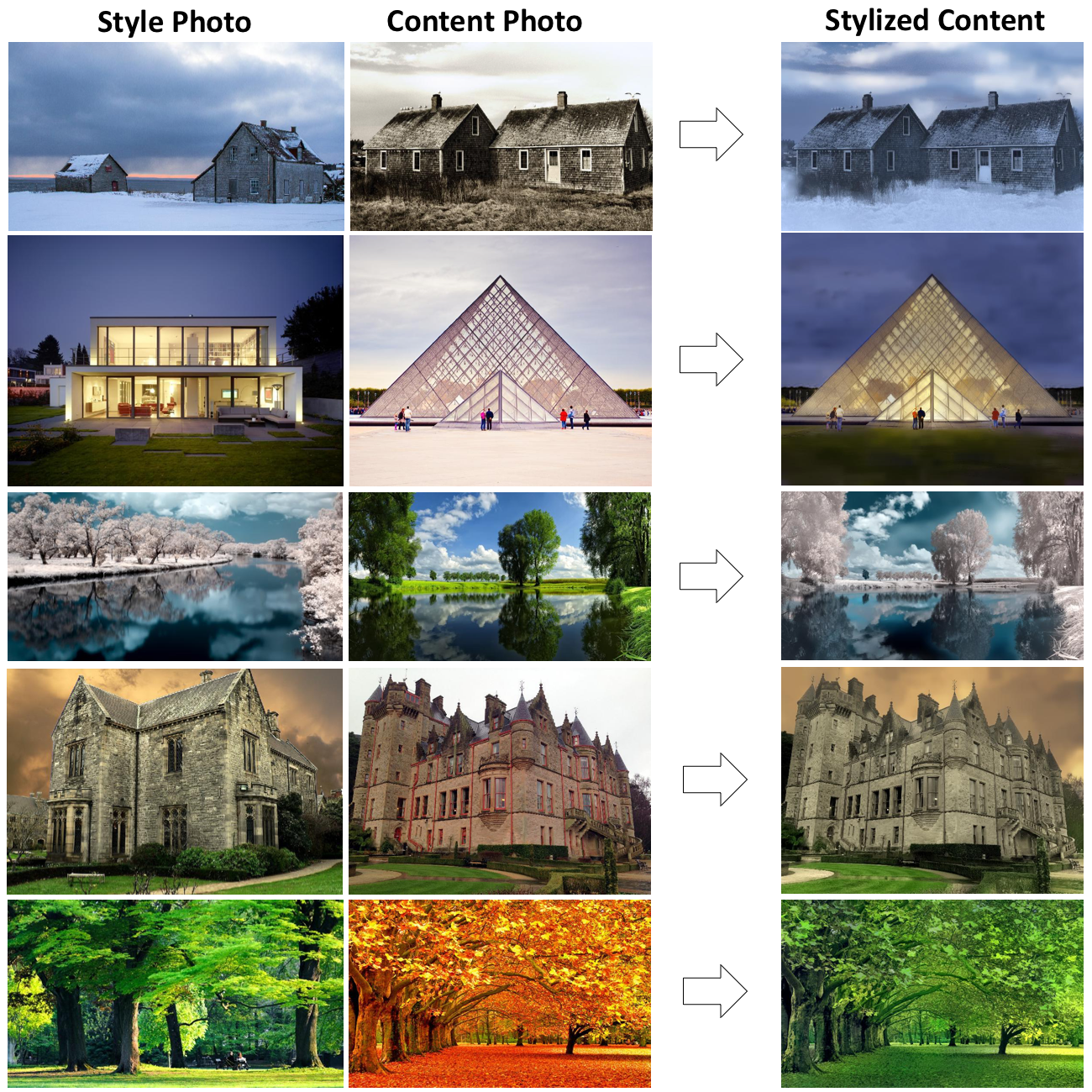 FastPhotoStyle
Image-to-image
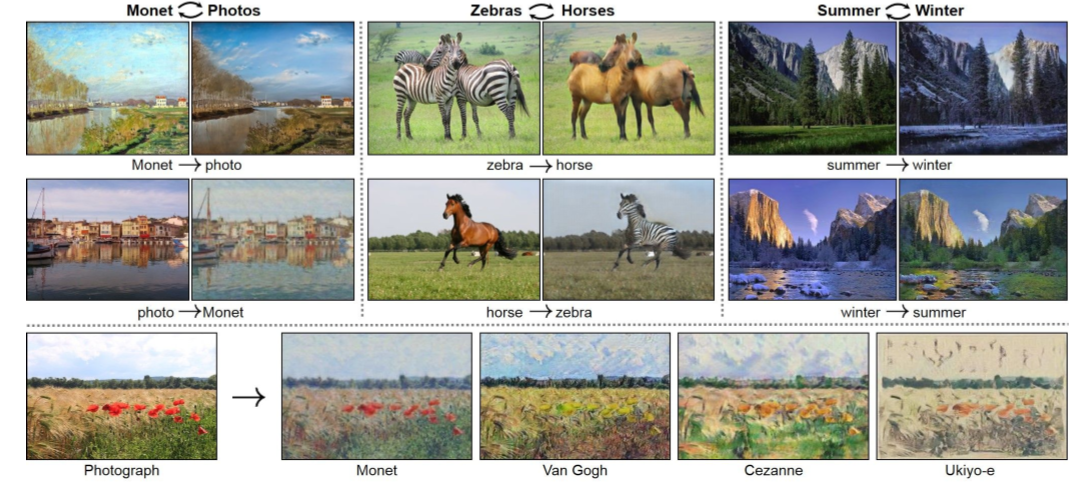 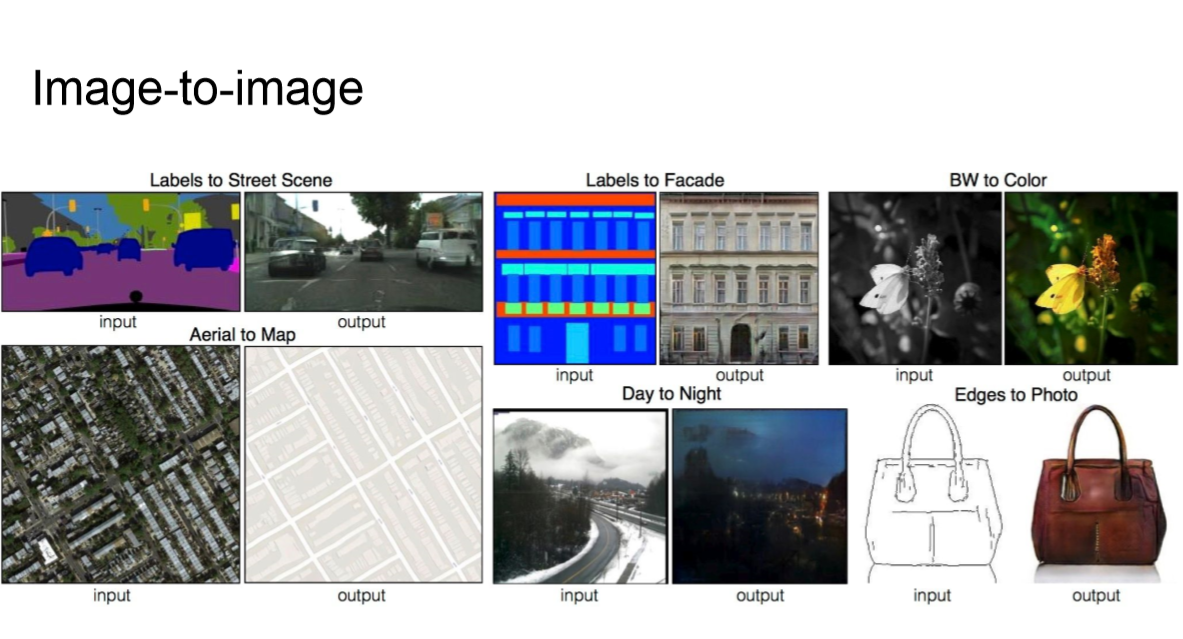 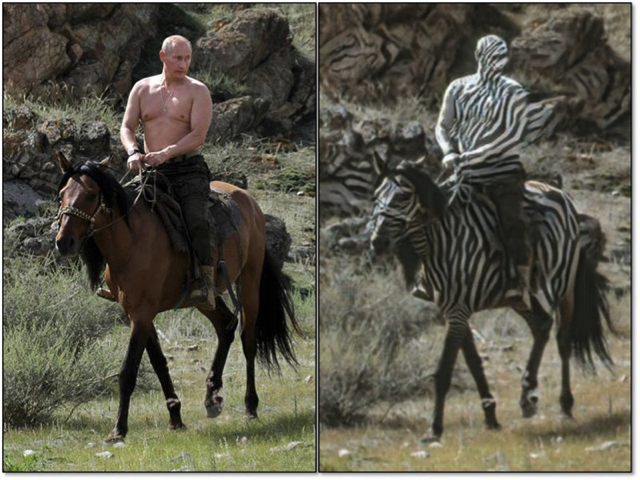 Распознавание рукописного текста
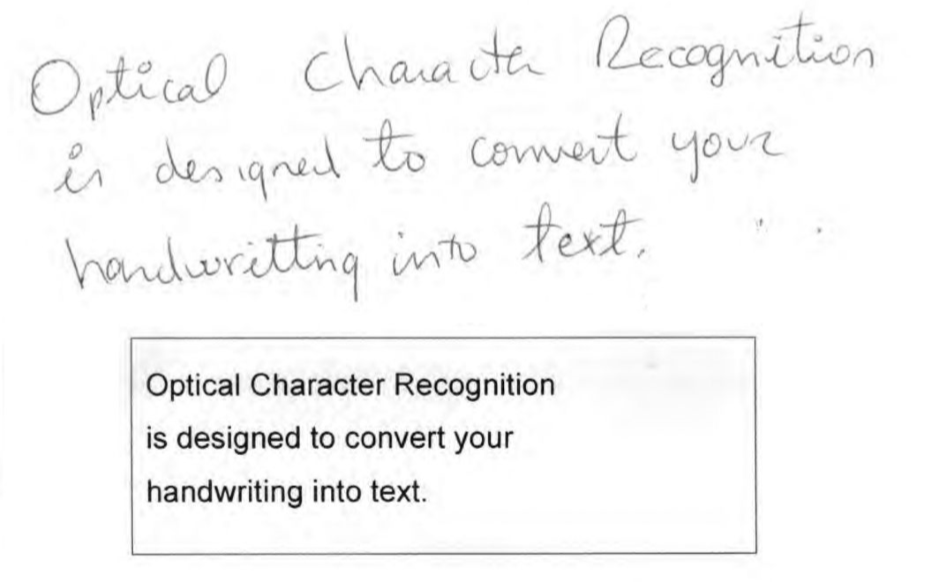 Распознавание текста на изображении
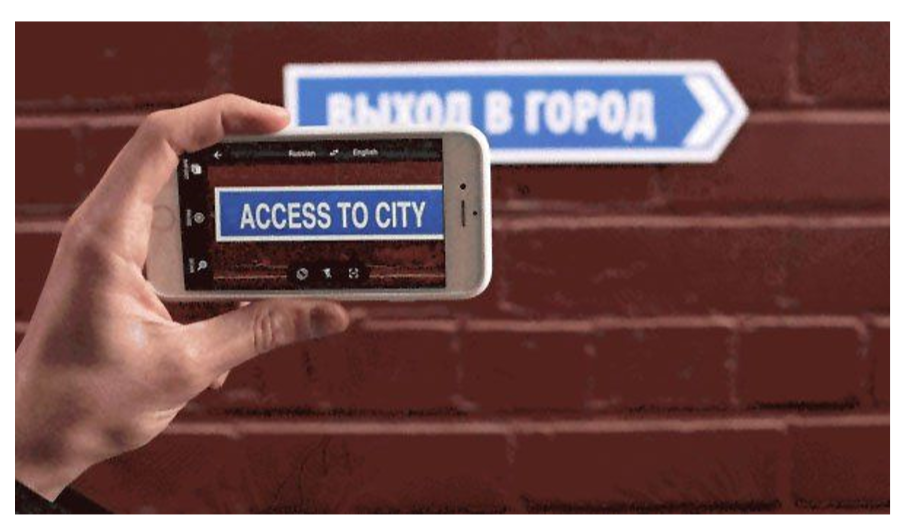 Детектор номерных знаков
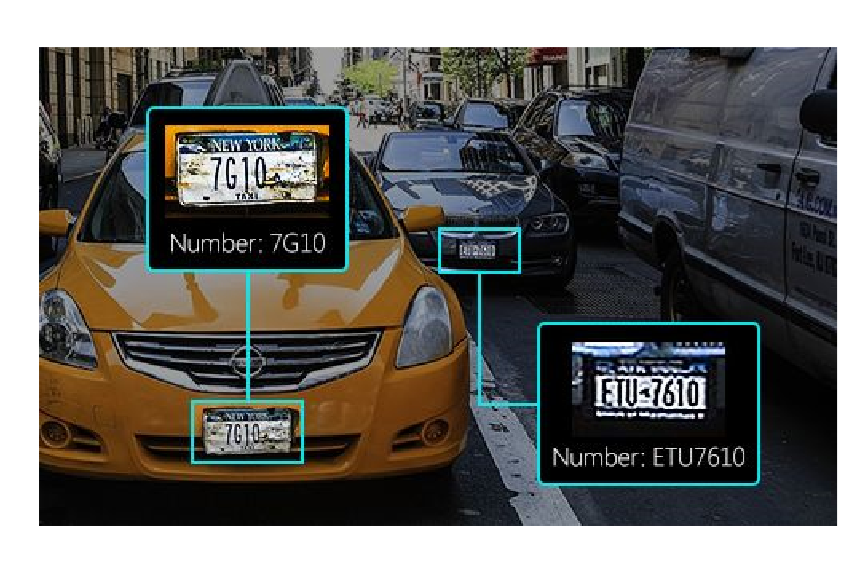 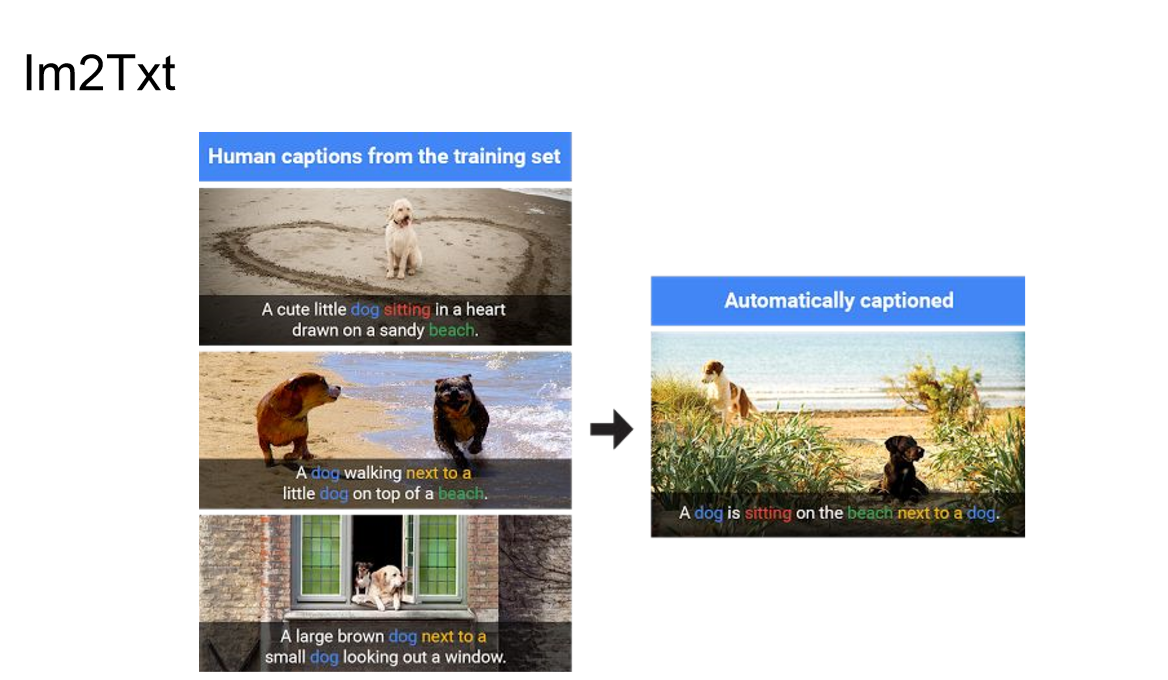 TensorFlow Object Detection API
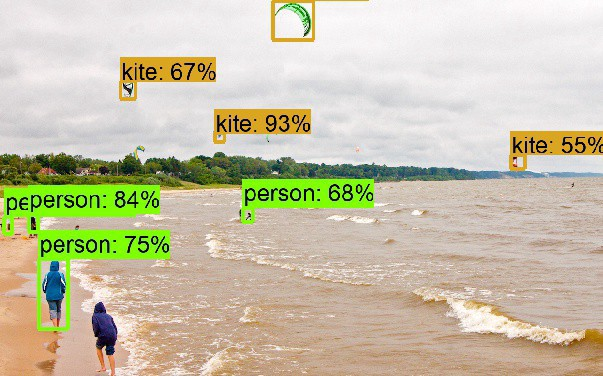 TensorFlow Object Detection API
Lip reading
Synchronization of the lip movement from audio
Применение Reinforcement Learning (RL)
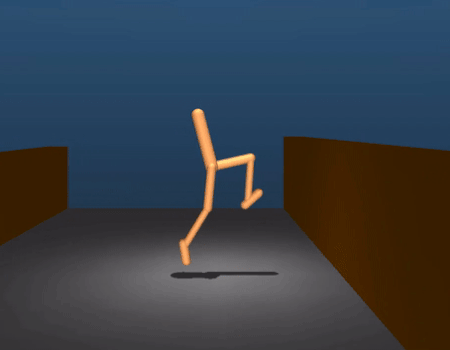 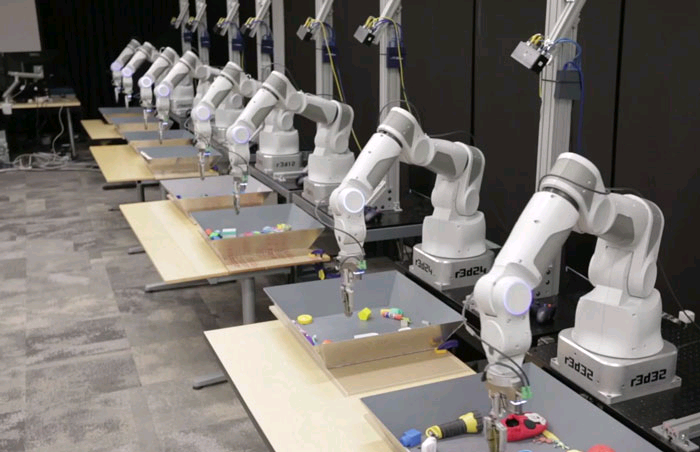 AlphaGo
Три подхода к обучению с подкреплением
3. Q-function Q(a,s) (Q-learning метод)
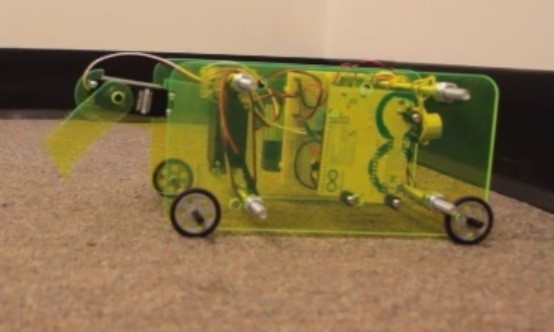 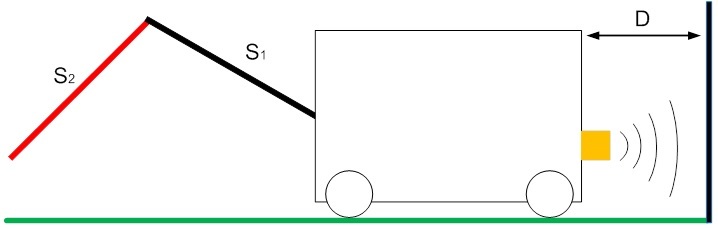 DQN (Deep Q-learning), Atari
Asynchronous advantage Actor-Critic
AlphaZero шахматы
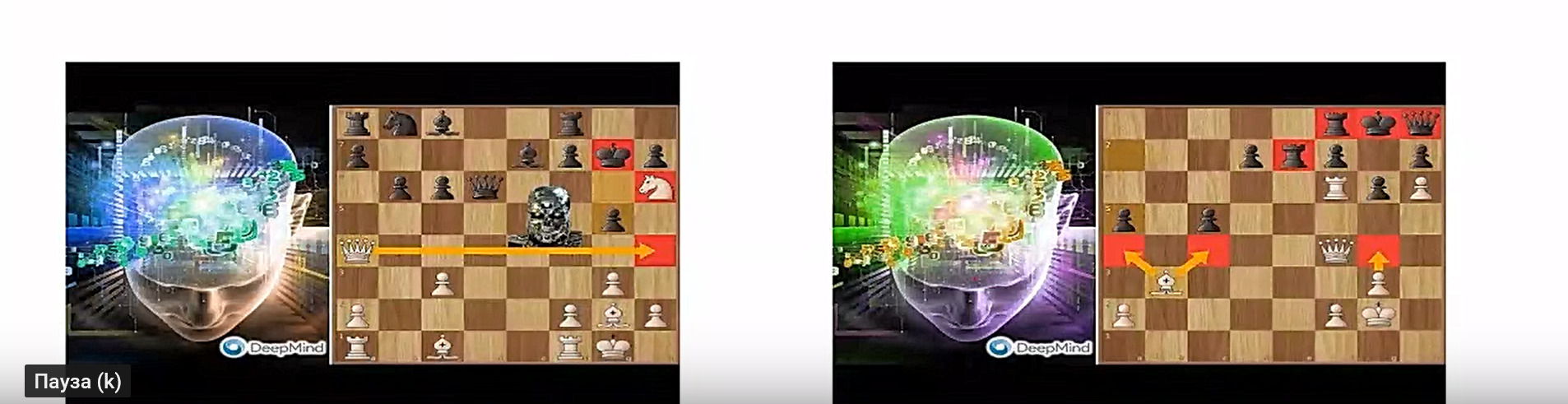 Google
9. Робосимуляторы
https://gym.openai.com/envs/#atari
Хороший reward?
Нехватка тренировочных данных?
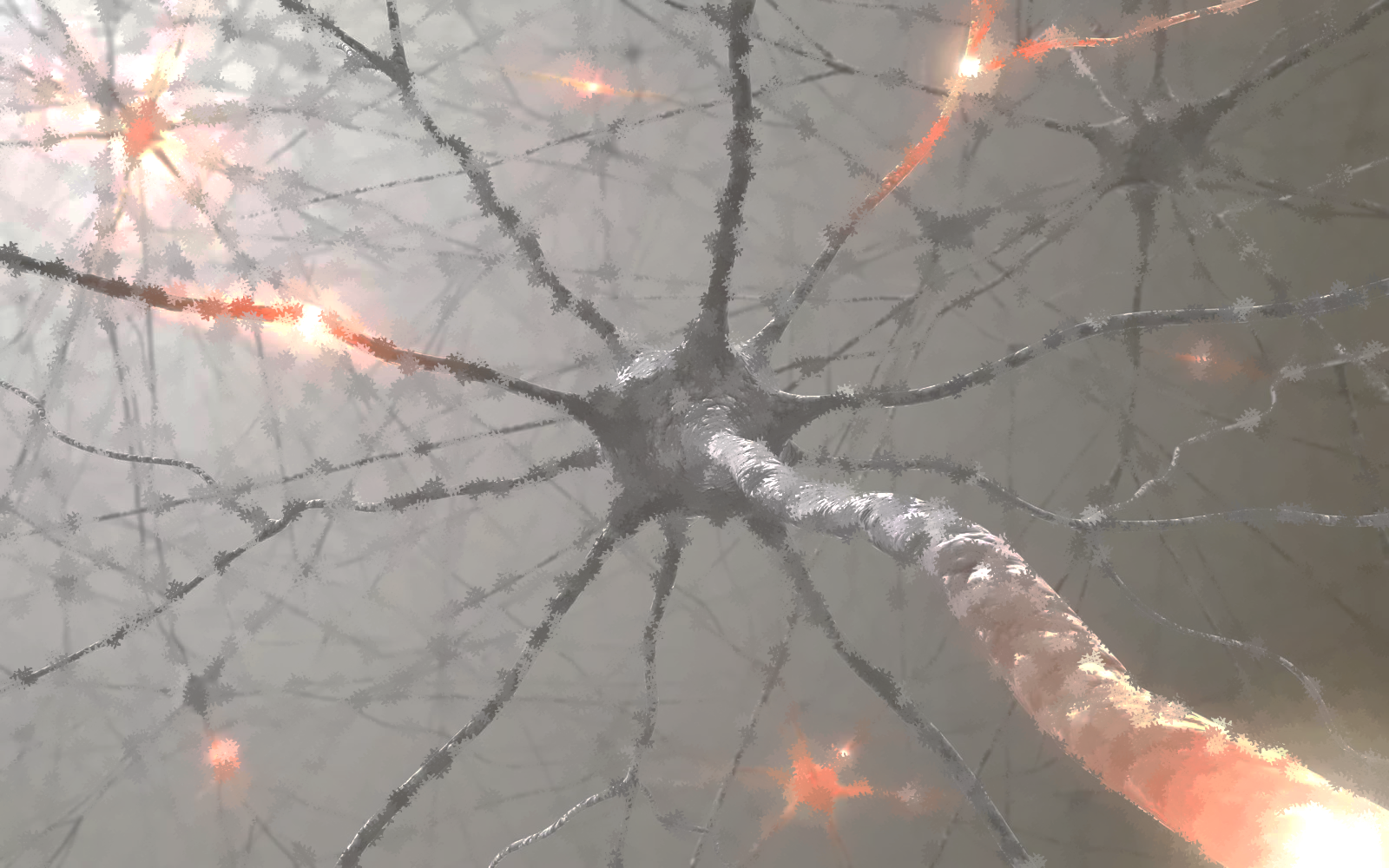 Спасибо за внимание
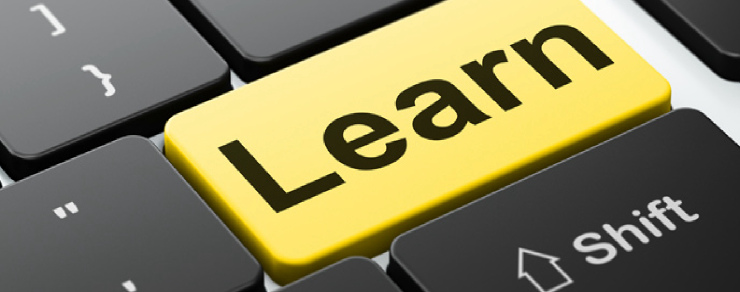